When Did Jesus Pray?
Short answer:
From the beginning of His ministry until His death, the Bible reveals that Jesus was a man of prayer.

Luke 3:21-22; 23:44-46
[Speaker Notes: Preached at West Side on February 9, 2014 AM
Print Slides: 1, 13, 16]
Luke 3:21-22
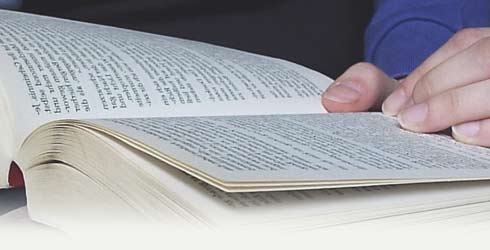 When all the people were                                  baptized, it came to pass that                              Jesus also was baptized; and while He prayed, the heaven was opened. 22 And the Holy Spirit descended in bodily form like a dove upon Him, and a voice came from heaven which said, “You are My beloved Son; in You I am well pleased.”
Luke 23:44-46
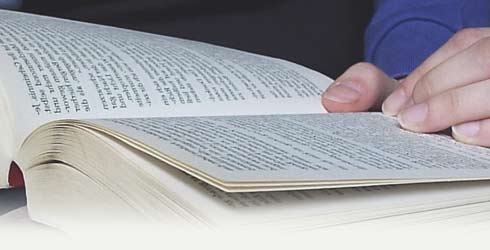 Now it was about the sixth                             hour, and there was darkness                                   over all the earth until the ninth hour. 45 Then the sun was darkened, and the veil of the temple was torn in two. 46 And when Jesus had cried out with a loud voice, He said, “Father, ‘into Your hands I commit My spirit.’” Having said this, He breathed His last.
The Prayer Life of Jesus
He sought to be alone with His Father
Luke 5:15-16; Luke 9:18-20
Luke 5:15-16
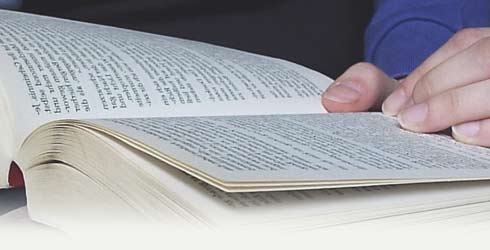 However, the report went                                 around concerning Him all the                              more; and great multitudes came together to hear, and to be healed by Him of their infirmities. 16 So He Himself often withdrew into the wilderness and prayed.
Luke 9:18-20
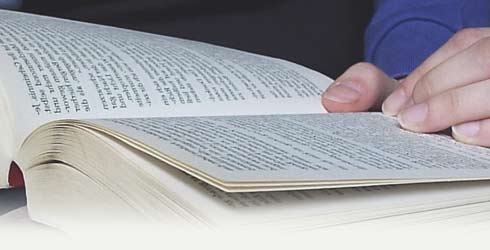 And it happened, as He was                            alone praying, that His disciples                           joined Him, and He asked them, saying, “Who do the crowds say that I am?” 19 So they answered and said, “John the Baptist, but some say Elijah; and others say that one of the old prophets has risen again.” 20 He said to them, “But who do you say that I am?” Peter answered and said, “The Christ of God.”
The Prayer Life of Jesus
He sought to be alone with His Father
Luke 5:15-16; Luke 9:18-20
He prayed when He faced an important decision
Luke 6:12-16; John 17:6
Luke 6:12-16
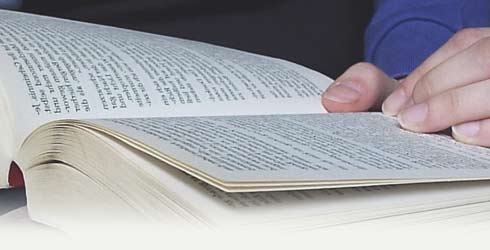 Now it came to pass in those                           days that He went out to the                           mountain to pray, and continued all night in prayer to God. 13 And when it was day, He called His disciples to Himself; and from them He chose twelve whom He also named apostles: 14 Simon, whom He also named Peter, and Andrew his brother; James and John; Philip and Bartholomew; 15 Matthew and Thomas; James the son of Alphaeus, and Simon called the Zealot; 16 Judas the son of James, and Judas Iscariot who also became a traitor.
John 17:6
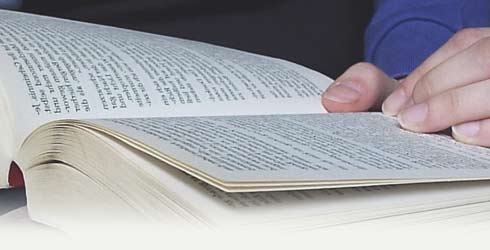 “I have manifested Your name                            to the men whom You have given                       Me out of the world. They were Yours, You gave them to Me, and they have kept Your word.

From this, we can see that Jesus, by prayer to the Father, conformed to the will of God in choosing His apostles.
The Prayer Life of Jesus
He sought to be alone with His Father
Luke 5:15-16; Luke 9:18-20
He prayed when He faced an important decision
Luke 6:12-16; John 17:6
He took time to offer Thanksgiving to God
John 6:11; Matthew 15:36; Luke 10:21
John 6:11 (5,000)
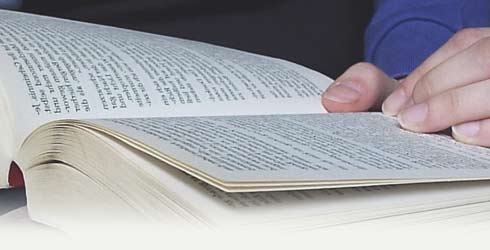 And Jesus took the loaves, and                           when He had given thanks He                          distributed them to the disciples, and the disciples to those sitting down; and likewise of the fish, as much as they wanted.
Matthew 15:36 (4,000)
And He took the seven loaves and the fish and gave thanks, broke them and gave them to His disciples; and the disciples gave to the multitude.
Luke 10:21
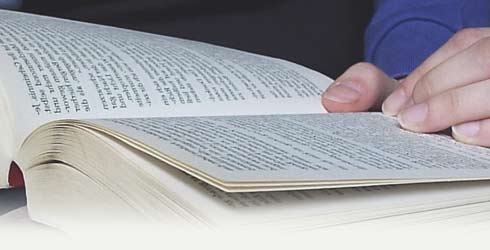 In that hour Jesus rejoiced in                                 the Spirit and said, “I thank You,                            Father, Lord of heaven and earth, that You have hidden these things from the wise and prudent and revealed them to babes. Even so, Father, for so it seemed good in Your sight.

Jesus here was thanking God when he saw God’s purpose being accomplished in the ministry of the 70, sent out to preach to Israel.
The Prayer Life of Jesus
He sought to be alone with His Father
Luke 5:15-16; Luke 9:18-20
He prayed when He faced an important decision
Luke 6:12-16; John 17:6
He took time to offer Thanksgiving to God
John 6:11; Matthew 15:36; Luke 10:21
He interceded for others at critical times
Luke 22:31-32; John 17:9-10, 20-21
Luke 22:31-32
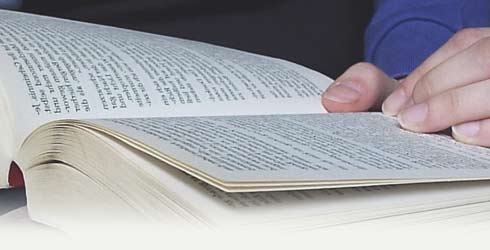 And the Lord said, “Simon,                             Simon! Indeed, Satan has asked                               for you, that he may sift you as wheat. 32 But I have prayed for you, that your faith should not fail; and when you have returned to Me, strengthen your brethren.”
John 17:9-10, 20-21
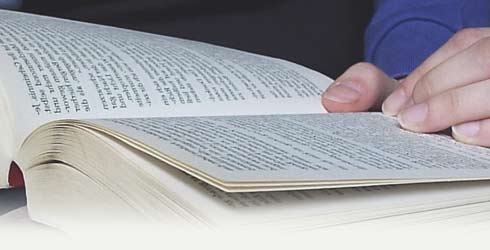 (9-10), “I pray for them.                                            [The apostles] I do not pray for the                        world but for those whom You have given Me, for they are Yours. 10 And all Mine are Yours, and Yours are Mine, and I am glorified in them.”

(20-21), “I do not pray for these alone, but also for those who will believe in Me through their word; [Us] 21 that they all may be one, as You, Father, are in Me, and I in You; that they also may be one in Us, that the world may believe that You sent Me.”
Conclusion
Like Jesus, find a place where you can be alone and pray to God.  He will help you through all of the difficult times and/or important decisions of your life.
Thank Him, Praise Him, Pray for others.

May we, like Jesus,pray regularly!